Insolvency Law & Practice
Wednesday 30 March 2022
Webinar duration: 4.00pm – 5.30pm

Insolvency Law and Practice, 
for lawyers and tax agents/accountants

Presenter
Geoffrey McDonald, Barrister at Law
9 Windeyer Chambers 
(http://www.9windeyer.com.au/barristers/geoffrey-mcdonald/)
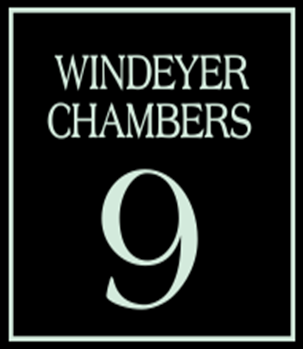 Insolvency Laws
The Presenter’s background; Geoffrey McDonald
Insolvency Accountant
1987 became a partner, the youngest ever of an accounting firm, aged 23
1988 became a registered liquidator, then also registered as an auditor, tax agent and then Trustee in bankruptcy
I went to the Bar in the late 1990s.
I was told that I was the first person to be granted a Practicing certificate as a barrister whilst also practicing as an accountant.
I soon became National Chairman of Hall Chadwick.
Left accounting to practise as Counsel in 2008.
As Albert Einstein once said; 
“the fate of the old one, recognises the culture of the young”
NEXT SEMINAR FOR ACCOUNTANTS;  MAY 5TH 2022 (FACE-TO-FACE)
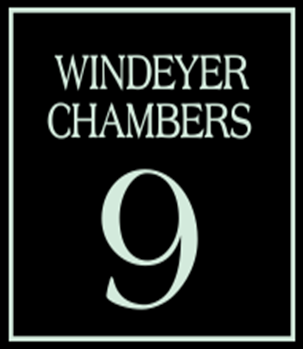 Insolvency Law & Practice
Disclaimer; this presentation and these papers are not legal advice!

Web site for Papers: 
https://www.9windeyer.com.au/barristers/geoffrey-mcdonald/  

Past papers by Geoffrey McDonald: link at List.docx (google.com) 

Due to the relatively short duration of this Webinar, you will find that the presentation will bring issues to your attention, rather than answer all the questions and the PowerPoint paper and the Webinar Video will be a helpful resource for future guidance (both soon to be posted on the 9 Windeyer Website).
You are invited to ask questions after the Webinar by emailing gmcdonald@windeyerchambers.com.au
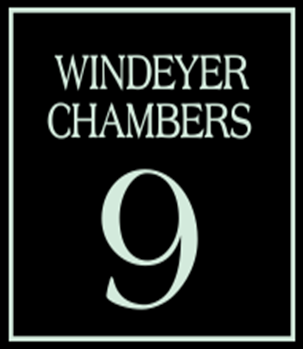 Insolvency Law & Practice
Outline;
1.	Insolvency and Taxes
2.	Statutory Demands, Bankruptcy Notices and Court actions
3.	Books and records
4.	Small Business Restructuring Plans/Practitioners/Proposals and Simplified Liquidations
5.	Insolvent trading – safe harbour – accountants/advisors role
6.	High Court - Liquidator examinations
7.	High Court – Asset based lending and Accountants/Solicitors Certificates
8.	Phoenix Companies – Accountants and solicitor’s role
9.	Untrustworthy Advisors – AFSA focus
10.	Director resignations
11.	Director Penalty Notices
12.	Conflict of Interest
13.	Director related transactions
14.	Other changes
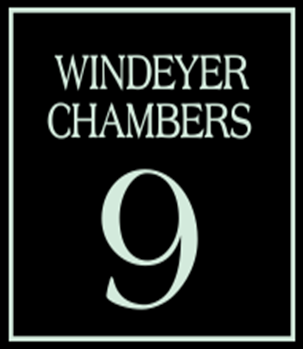 Insolvency Law & Practice
Insolvency and Taxes

Total personal insolvencies fell by 49.6% in 2020–21 compared to 2019–20. By type of personal insolvency:
bankruptcies fell by 46.7%
debt agreements fell by 54.2%
personal insolvency agreements fell by 46.7% (there were 89 personal insolvency agreements in Australia in 2020–21)
https://www.afsa.gov.au/about-us/statistics “Annual statistics for 2020–21”

Companies entering external administration and controller appointments
									
2019-2020		10,063
2020-2021		6,027  (SBRP 12, Plans 6)(Simp Liq 23)

https://asic.gov.au/regulatory-resources/find-a-document/statistics/insolvency-statistics/insolvency-statistics-series-2-external-administration-and-controller-appointments/
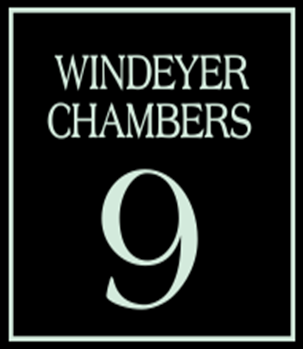 Insolvency Law & Practice
Insolvency and Taxes
It has also been reported that the Australian Taxation Office's (ATO) business debt has doubled from $24.9 billion (30 June 2020) to a colossal $53.8 billion (30 June 2021), with that data being nine months old. 

Typically, the ATO applies to wind up an average 100 companies a month, but applications were abandoned during the COVID-19 period.

The Australian Tax Office has resumed chasing debts in Victoria, New South Wales and the ACT following a temporary pause as residents braved COVID-19 lockdowns.

In a statement to 7NEWS.com.au, an ATO spokesperson confirmed all enforcement actions had “resumed” with penalties for non-compliance expected to be “more noticeable” in the three jurisdictions.
Nov 2021

Posted on 2/12/2021
ARITA has published an information sheet for members facing financial distress
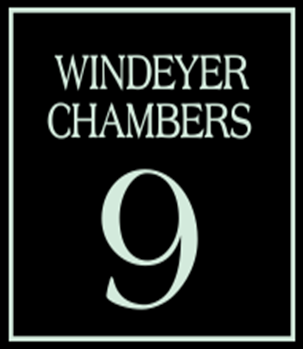 Insolvency Laws
2. Statutory Demands, Bankruptcy Notices and Court actions

For the period from 24 March 2020, to 31 December 2020, the insolvency laws were changed to;
•	Increase the current minimum threshold for creditors issuing a statutory demand on a company under the Corporations Act 2001 from $2,000 to $20,000. 
•	Extend the statutory timeframe for a company to respond to a statutory demand from 21 days to six months. 
•	Increase the threshold for the minimum amount of debt required for a creditor to initiate bankruptcy proceedings from its current level of $5,000 to $20,000. 
•	Increase the time a debtor has to respond to a bankruptcy notice from 21 days to six months. 
Corporations Amendment (Corporate Insolvency Reforms) Act 2020
Extended in September 2020 to 31 December 2021
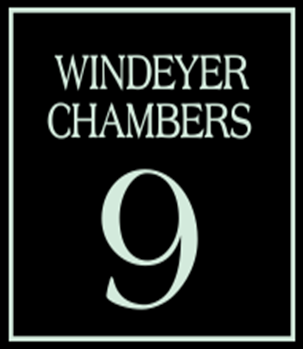 Insolvency Laws
2 Statutory Demands, Bankruptcy Notices and Court actions 
 
The threshold for a creditor to issue a statutory demand is $4,000, as from 1 July 2021.

The threshold for a creditor to issue Bankruptcy Notice is $10,000, as from 1 January 2021 (also Creditor’s Petition)

s. 44 Conditions on which creditor may petition
             (1)  A creditor's petition shall not be presented against a debtor unless:
 (a)  there is owing by the debtor to the petitioning creditor a debt that amounts to the statutory minimum …
 (c)  the act of bankruptcy on which the petition is founded was committed within 6 months before the presentation of the petition.
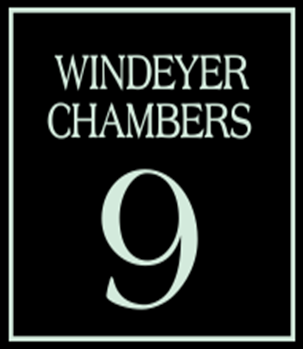 Insolvency Laws
2. Statutory Demands, Bankruptcy Notices and Court actions 
Links below
Bankruptcy Information Sheet 1: Presenting a creditor's petition (fedcourt.gov.au)
Bankruptcy Information Sheet 2: Creditor's petition checklist (fedcourt.gov.au)
Bankruptcy Information Sheet 3: Opposing a creditor's petition (fedcourt.gov.au)
Bankruptcy Information Sheet 4: Setting aside a bankruptcy notice (fedcourt.gov.au)
Bankruptcy Information Sheet 5: Substituted service applications (fedcourt.gov.au)
Updated January 2021
Corporations Information Sheet 1: Winding up proceedings based on an unsatisfied Statutory Demand (fedcourt.gov.au) 
Corporations Information Sheet 2: Winding up checklist (fedcourt.gov.au)

Also; https://www.afsa.gov.au/bankruptcy-by-sequestration-order
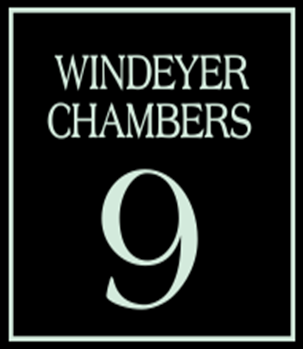 Insolvency Laws
2. Statutory Demands, Bankruptcy Notices and Court actions

Pegios in his own capacity and as trustee for Pegios Superannuation Fund v Arambasic [2022] FedCFamC2G 17. 

The lawyers for the creditor had emailed the bankruptcy notice to the debtor’s email address and the creditor’s petition was later served in the same manner.

The Court referred to regulation 102 of the new Bankruptcy Regulations 2021, which traces to s 28A of the Acts Interpretation Act 1901 and then to s 9 of the Electronic Transactions Act 1999. The Court found that these laws require a debtor to first consent to be served by email.

The facts in this case were that the debtor had replied by email to the creditor’s lawyer’s email and deposed “I was served with the Bankruptcy Notice … which was served on me on 19 May 2021”.

The Court held that her affidavit was not valid to prove service of the bankruptcy notice.
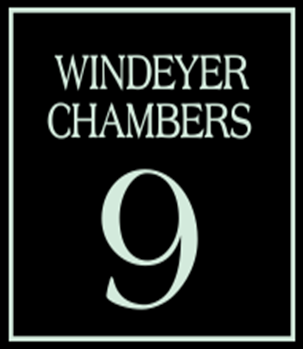 Insolvency Laws
2. Statutory Demands, Bankruptcy Notices and Court actions
 
ACTS INTERPRETATION ACT 1901 - SECT 28A
Service of documents
             (1)  For the purposes of any Act that requires or permits a document to be served on a person, whether the expression "serve", "give" or "send" or any other expression is used, then the document may be served:
                     (a)  on a natural person:
                              (i)  by delivering it to the person personally; or
                             (ii)  by leaving it at, or by sending it by pre-paid post to, the address of the place of residence or business of the person last known to the person serving the document

s 9 of the Electronic Transactions Act 1999
For Companies; Corporations Act section 109X
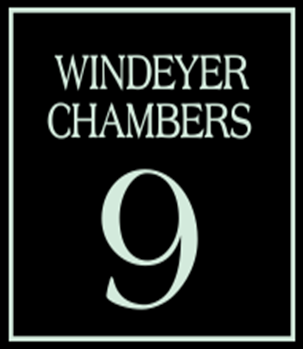 Insolvency Laws
2. Statutory Demands, Bankruptcy Notices and Court actions

Samsakopoulos v Body Corporate for Sanderling at Kings Beach CTS 2942 [2021] FCAFC 143
http://www.austlii.edu.au/cgi-bin/viewdoc/au/cases/cth/FCAFC/2021/143.html 

1 November 2018, made bankrupt by order of the Registrar
14 April 2019, applied to review the Registrar’s decision
17 July 2019, Registrar’s decision set aside and the Creditor’s Petition be dismissed. The Trustee appeared, but made no submissions regarding his costs or the alternative of annulment under s153B (relying on Pattison v Hadjimouratis (2006) 155 FCR 226) http://www.austlii.edu.au/cgi-bin/viewdoc/au/cases/cth/FCCA/2019/2133.html 
11 December 2019, Trustee applied for approval of his remuneration/costs and an order that they be paid by either the ex-bankrupt or the creditor 
15 July 2020, the Court dismissed that application, on the basis that s.104(3) of the FCCA Act was not wide enough to support the making of an order in the trustee’s favour for his remuneration, costs and expenses.  http://www.austlii.edu.au/cgi-bin/viewdoc/au/cases/cth/FCCA/2020/1909.html

The Full Court, constituted by 5 Judges, allowed the appeal and ordered …
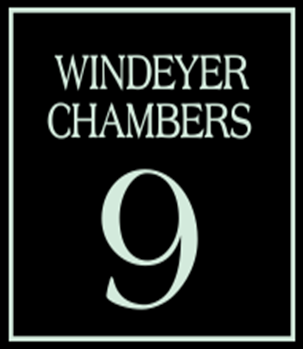 Insolvency Laws
2. Statutory Demands, Bankruptcy Notices and Court actions
ORDERS
1.           There be leave to the applicant to appeal.
2.           The appeal is allowed.
3.           The orders of the Federal Circuit Court made on 11 December 2019 are set aside and in lieu thereof it is ordered pursuant to s 104(3) of the Federal Circuit Court of Australia Act 1999 (Cth) that the following orders be made consequent upon the order made by the Federal Circuit Court on 17 July 2019 that the creditor's petition filed on 30 July 2018 be dismissed (Dismissal Order):
(a)          the petitioning creditor do pay the reasonable remuneration of Mr William Roland Robson in administering the estate of Ms Victoria Samsakopoulos pursuant to the orders made by a registrar of the Federal Circuit Court exercising delegated judicial power (Administration) which orders ceased to have effect on 17 July 2019, such remuneration to be capped in the amount of $30,000 plus GST;
(b)          the petitioning creditor do pay the costs and expenses reasonably and properly incurred by Mr Robson in the Administration prior to 17 July 2019;
(c)          there be no order as to the remuneration, costs and expenses incurred by Mr Robson in respect of the Administration on or after 17 July 2019;
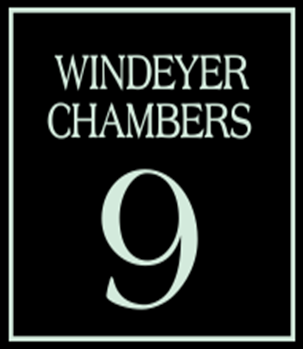 Insolvency Laws
2. Statutory Demands, Bankruptcy Notices and Court actions

(h)          the petitioning creditor shall not by any means seek to recover any contribution from Ms Samsakopoulos in respect of any amount that the petitioning creditor is liable or becomes liable to pay pursuant to these orders;
(i)          it is declared that Ms Samsakopoulos shall not have the status of a former bankrupt;
(j)           there be no orders as to the costs of the application filed on 11 December 2019; and
(k)          there be liberty to apply for any further consequential orders.
Insolvency Laws
3. Creditor’s Petition; Set aside v Annulment (on review of Registrar’ Decision)  

9. … the applicant creditor had received payment of $77.25 and no more. There is a positive deposition that the balance of the debt on which the applicant creditor then relied was $5001.76 and was then still owing
16. ..The first is the applicant swears that she paid $80 off what she says was owed and what the petitioning creditor says was owed before the sequestration order was made. That would have reduced any amount owing by her to less than the statutory minimum (to $4,998.96).
17.  For reasons that again are not explained, the petitioning creditor only credits the applicant before me with $77.25. 

19. To the extent that the petitioning creditor seeks to rely on a greater amount now having regard to the current account, the petitioning creditor does not discharge the onus of proof on it to prove on the balance of probabilities that the respondent before me owes to the petitioning creditor an amount in excess of $5000.

Samsakopoulos v Body Corporate for Sanderling at Kings Beach CTS 2942 [2021] FCAFC 143
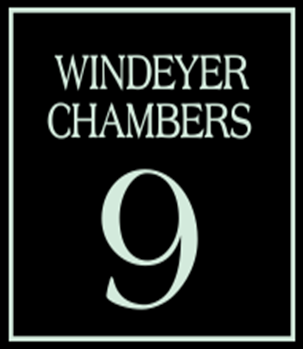 Insolvency Laws
3. Books and records

136 One further matter should be mentioned concerning these minutes… Section 251A(1) relevantly provides that the company:
... must keep minute books in which it records within 1 month:
(a) proceedings and resolutions of meetings of the company's members; ...

137 …Section 251A(6) provides that a minute that is so recorded and signed is evidence of the proceeding, resolution or declaration to which it relates, unless the contrary is proved.

138 Section 251A(6) is only engaged when there has been strict compliance with the requirements of s 251A(1), including that the minute be recorded in a minute book within one month of the meeting: ASIC v Macdonald (No 11) at [70]-[71] (Gzell J).
Insolvency Laws
3. Books and records


141 Here, the minutes of the 2002 and 2003 AGMs were exhibited to an affidavit of Ricards, but no evidence was given that these minutes were recorded in a minute book of the company within a month of the meeting. Nor is there any reason to infer that this occurred. No strict compliance with s 251A(1) of the Corporations Act was established as required: see Warner Capital Pty Ltd v Shazbot Pty Ltd [2020] NSWCA 121 at [114] (Gleeson JA, Macfarlan and Meagher JJA agreeing).

142 Accordingly, s 251A(6) of the Corporations Act was not engaged and the general provision in s1305(2) cannot assist the respondents: see [138]-[140] above.

Mualim v Dzelme [2021] NSWCA 199 (3 September 2021)
Insolvency Laws
3. Books and records

152 That is, the obligation to keep financial records under section 286 is twofold: first, to keep records which record the company's transactions and financial performance sufficient to enable financial statements to be prepared; and, secondly, to retain those records for seven years. The records which must be retained are not simply the financial statements that were prepared from the financial records, but the underlying financial records from which the financial statements were prepared. 

155 It is not clear why the liquidator is obliged to conduct examinations before seeking a finding that a company has not complied with its record keeping obligations. Apart from a handful of documents produced shortly before or during the hearing, neither the husband or wife produced any invoices, receipts, documents of "prime entry" such as the cash book and journal, ledgers, working papers or supporting source documents needed to "explain" the methods used to prepare the draft financial statements and any adjustments made in them
Insolvency Laws
3. Books and records

2689 “Financial records” are defined in s 9 to include: invoices, receipts, orders for the payment of money, bills of exchange, cheques, promissory notes and vouchers; documents of prime entry; and working papers and other documents needed to explain the methods by which financial statements are made up; and adjustments to be made in preparing financial statements. It has been held that the records required to be kept under s 286 include a balance sheet, profit and loss statement and a cash flow statement (ASIC v ABC Fund Managers at [44]). The authors of Austin & Black further note that the keeping of a general ledger appears to be one of the “minimum requirements” of this section (referring to Van Reesema v Flavel (1992) 7 ACSR 225; 10 ACLC 291 (Van Reesema v Flavel) at 295; Love v ASC (2000) 36 ACSR 363; [2000] WASCA 404 at [59] per Owen J), and that this requirement is not met by keeping the source material from which a set of books may be written up (again citing Van Reesema v Flavel and ASIC v ABC Fund Managers). 

2690 … In Love v ASIC, it was said that failure to record loan transactions and to carry out proper account reconciliations provided sufficient evidence to establish contravention of the section.
In the matters of Earth Civil Australia Pty Ltd, RCG CBD Pty Ltd, Bluemine Pty Ltd, Diamondwish Pty Ltd and Rackforce Pty Ltd (all in liq) [2021] NSWSC 966 (6 August 2021)
Insolvency Laws
4. Small Business Restructuring Practitioners and their Plans 
The Corporations Amendment (Corporate Insolvency Reforms) Act 2020 commenced on 1 January 2021 and brought about significant insolvency law reforms;

A new debt restructuring process designed to reduce complexity, time and costs. 
A new simplified liquidation process allows businesses to wind up faster.
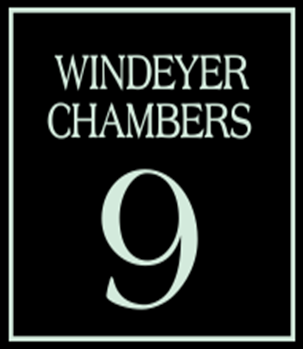 Insolvency Laws
4. Small Business Restructuring Practitioners and their Plans 
Eligibility criteria;
Liabilities are under $1m, excluding employee entitlements.
(check for any related parties loans, third party financing facilities)
The Company has not been subject to a simplified liquidation or SBRP in the previous 7 years.
Directors, including former directors acting in the preceding 12 months, have not been involved in a simplified liquidation or small business restructure in the previous 7 years.
Tax obligations are up to date
(viz. 20 days to meet tax lodgment obligations).
Employee entitlements are up to date
(viz. 20 days to meet outstanding employee entitlements including super.)
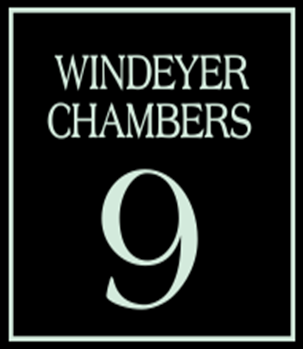 Insolvency Laws
4. Small Business Restructuring Practitioners and their Plans 
Restructuring Proposal Statement – Approved Form
Corporations Act 2001, Section 455B, Corporations Regulations 2001, Reg 5.3B.16(2)(b) and Reg 5.3B.65
B.	Important Information about restructuring plans
Deciding whether to accept a Plan 
A decision about whether a restructuring plan should be accepted is made by affected creditors who receive the following documents from a restructuring practitioner in relation to a company:
a.	the company’s restructuring plan;
b.	restructuring plan standard terms;
c.	the company’s restructuring proposal statement 
d. 	a declaration from the restructuring practitioner about whether the eligibility criteria for restructuring are met, whether the company is likely to be able to discharge the plan obligations, and statements about the practitioners belief about the completeness of information set out in the company’s restructuring proposal statement;
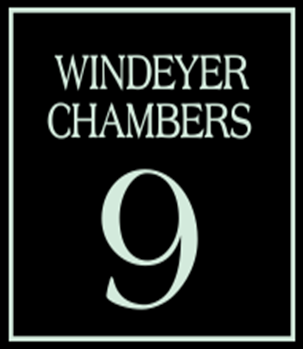 Insolvency Laws
4. Small Business Restructuring Practitioners and their Plans 
During the restructuring period, the directors remain in control of the company and may enter into a transaction or dealing with company assets if it is in the ordinary course of the company’s business.
A plan is accepted if, at the end of 15 business days, the majority in value of affected creditors who returned statements to the restructuring practitioner, stated that the plan should be accepted. 

Companies subject to restructuring are shown as ‘EXAD’ (external administration) and a company that makes a restructuring plan is shown as ‘REGD’ (registered). This is because regulation 9.1.02(a) of the Corporations Regulations 2001 requires the company register to disclose that a company is under restructuring but not when the company has made a restructuring plan.
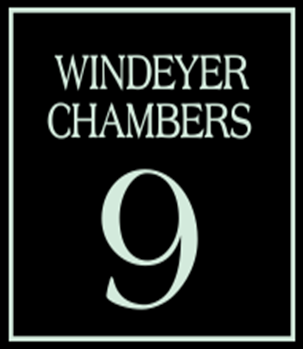 Insolvency Laws
4. Small Business Restructuring Practitioners and their Plans 
CORPORATIONS REGULATIONS 2001 - REG 5.3B.25
Acceptance of restructuring plan
(2)  For the purposes of subregulation (1):
                     (a)  the value of an affected creditor is to be worked out:
                              (i)  by reference to the value of the creditor's admissible debts or claims that are known at the time the restructuring began; or
                             (ii)  if a person is an affected creditor because the person purchased another creditor's admissible debts or claims--by reference to the value of the purchase price; and
                     (b)  where there have been mutual credits, mutual debts or other mutual dealings between the company and an affected creditor:
                              (i)  an account is to be taken of what is due from the one party to the other in respect of those mutual dealings …
                     (c)  disregard an affected creditor who is an excluded creditor.
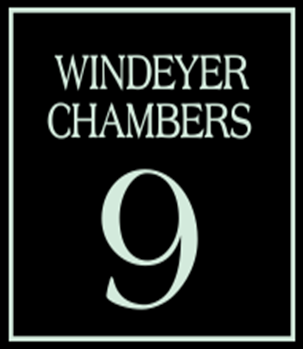 Insolvency Laws
4. Simplified Liquidation Process
Guide; Simplified liquidation | ASIC - Australian Securities and Investments Commission
Where a liquidator has been appointed pursuant to a creditor’s voluntary liquidation and they consider on reasonable grounds that the company meets the eligibility criteria, the liquidator may choose to adopt the small business liquidation process rather than the standard creditor’s voluntary liquidation process. 
the liquidator is not required to submit a section 533 report to ASIC on potential misconduct unless there are reasonable grounds that misconduct has occurred. 
the liquidator is not required (entitled) to hold formal creditor’s meetings and can instead distribute information to creditors, and proposals for voting, electronically. 
the unfair preference voidable transaction provisions are restricted to prevent the liquidator pursuing claims against unrelated entities.
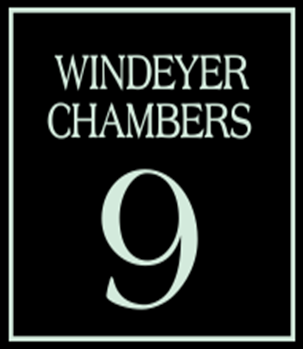 Insolvency Laws
4. Simplified Liquidation Process
In order for a company to be eligible for the simplified liquidation 
it must satisfy a number of requirements under the legislation including:
The company must already be in liquidation pursuant to a creditor’s voluntary liquidation.
The company must have liabilities less than $1 million (Reg 5.503(1)).
The company must have its tax lodgements up to date (returns, notices, statements and applications as required by taxation laws). 
Creditors (25% in value, excluding related entities [Reg 5.5.09]) may also request in writing that the liquidator not follow the simplified liquidation process within 20 days of the event triggering the simplified liquidation process, and the liquidator must cease the simplified liquidation process if the eligibility criteria are no longer met. (s500A(2))
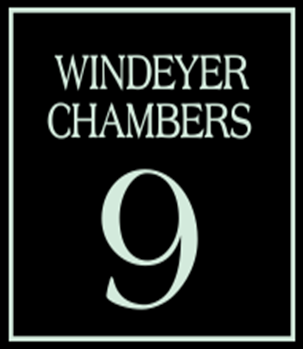 Insolvency Laws
5. Insolvent Trading

“As we have previously highlighted, safe harbour is not a ‘state’ or ‘status’ that a company enters. It is a set of actions which may offer protection to directors from insolvent trading liabilities in the event the company ends up in liquidation.”

Australian Restructuring Insolvency and Turnaround Association (ARITA)

Review of the insolvent trading safe harbour - Final report
24 March 2022
https://treasury.gov.au/publication/p2022-p258663-final-report
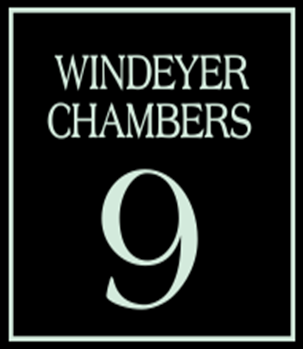 Insolvency Laws
5. Insolvent Trading
Safe harbour is also not a public process. It relates to confidential board decisions and does not usually become public unless the company enters a formal insolvency process (and even then, there is little public data available). There are good reasons for this: publicising a company’s financial distress during a period of safe harbour can have dire consequences for its liquidity and ongoing ability to trade. 

Accordingly, when conducting this review, the Panel has relied almost entirely on input received from advisers, directors and other stakeholders as to their experiences of the safe harbour provisions.
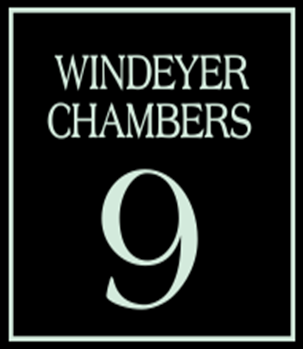 Insolvency Laws
5. Insolvent Trading
… two main issues emerged:
•	the appropriateness and efficacy of the safe harbour provisions and whether improvements or amendments are required; and
•	the appropriateness and efficacy of the insolvent trading prohibition more generally
In addition, stakeholders referred to:
•	the lack of awareness and understanding of a director’s duty to prevent insolvent trading (and the related safe harbour carve-out); and
•	the difficulties faced by having a single insolvency law framework that applies to all sizes and types of companies. In this respect, there was clear consensus between stakeholders that the safe harbour protections and the prohibition on insolvent trading have greater resonance with, and application to, larger companies and/or more sophisticated boards.
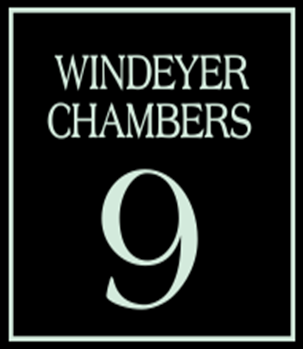 Insolvency Laws
5. Insolvent Trading
It is also timely for serious consideration to be given to a holistic review of Australia’s insolvency regime.  More than 30 years have passed since the release of the last comprehensive review of Australia’s insolvency laws; the Harmer Report

See copy
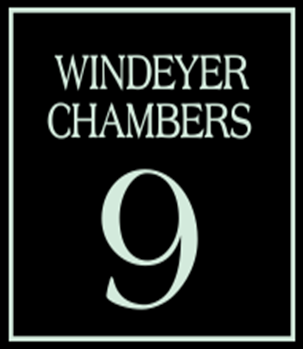 Insolvency Laws
5. Insolvent Trading

304 It is apparent from these provisions that the expression “statement of financial position” is used in AASB 101 to refer to the balance sheet of the company. But equally, as the Anchorage Plaintiffs point out, “financial position” is used in a broader sense to refer to the financial circumstances of the company. So, for example,  s588GA(2) of the Corporations Act states that, for the purpose of determining whether a person is entitled to the safe harbour defence to a claim of insolvent trading that is provided by that section, regard may be had to, among other things, whether the person “is properly informing himself or herself of the company’s financial position”. The reference to “financial position” in this context is plainly broader than the company’s balance sheet. Similarly, a condition precedent to Arrium’s rights under the facility agreements is the provision of a certificate by the directors certifying that the then most recent Accounts “are a true and fair statement of the Group’s financial position as at the date to which they are prepared and disclose or reflect the Group’s actual and contingent liabilities as at that date”. In this context it is said that the reference to the Group’s “financial position” must be a reference to all of the financial information contained in the Accounts.

Anchorage Capital Master Offshore Ltd v Sparkes (No 3); Bank of Communications Co Ltd v Sparkes (No 2) [2021] NSWSC 1025 (17 August 2021)
Insolvency Laws
5. Insolvent Trading
588GA(2)  For the purposes of (but without limiting) subsection (1), in working out whether a course of action is reasonably likely to lead to a better outcome for the company, regard may be had to whether the person:
(a)  is properly informing himself or herself of the company's financial position; or
(b)  is taking appropriate steps to prevent any misconduct by officers or employees of the company that could adversely affect the company's ability to pay all its debts; or
(c)  is taking appropriate steps to ensure that the company is keeping appropriate financial records consistent with the size and nature of the company; or
(d)  is obtaining advice from an appropriately qualified entity who was given sufficient information to give appropriate advice; or
(e)  is developing or implementing a plan for restructuring the company to improve its financial position.
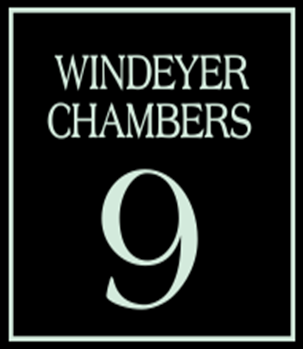 Insolvency Laws
5. Insolvent Trading
It takes directors’ trusted advisers knowing about safe harbour so they can point directors towards an ‘appropriately qualified entity’ for advice. We know that directors and advisers are not knowledgeable about safe harbour and we know that there is confusion about who is an ‘appropriately qualified entity’ to undertake an appropriate safe harbour engagement. There is also evidence that the influence of unregulated ‘pre-insolvency advisers’ is negatively influencing the appropriate steps being taken by directors in financial distress.

ARITA submission to Treasury
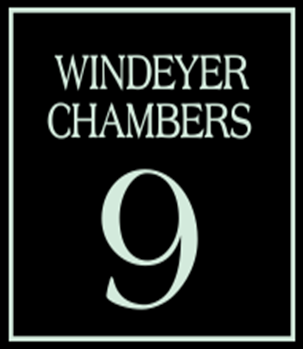 Insolvency Laws
5. Insolvent trading 
134 I assume that the submission is founded upon the engagement of Your Business Angels. I repeat that I have not received any evidence setting out the terms of that engagement.

135 In any event, I determine that s 588GA does not have any application as:
(a) the ATO debts were incurred prior to the implementation of any course of action;
(b) alternatively, the ATO debts were not incurred in connection with any course of action; and
(c) the provisions are not available if:
(i) there was a failure to pay the entitlements of the employees (in this instance, the superannuation guarantee amounts); and
(ii) the company had not complied with obligations to provide returns to the Deputy Commissioner.
Re Balmz Pty Ltd (in liq) [2020] VSC 652 (7 October 2020)
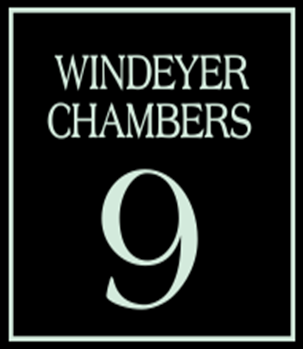 Insolvency Laws
5. Insolvent trading
CORPORATIONS ACT 2001 - SECT 588GAAA
Safe harbour--temporary relief in response to the coronavirus
(1)  Subsection 588G(2) does not apply in relation to a person and a debt incurred by a company if the debt is incurred:
                     (a)  in the ordinary course of the company's business; and
                     (b)  during:
                              (i)  the … period and
                     (c)  before any appointment during that period of an administrator, or liquidator, of the company.
No cases on Austlii considering the section, but recent pleading
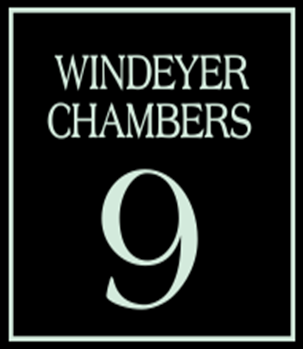 Insolvency Law
6. High Court - Liquidator Examinations
On 16 February 2022, the High Court of Australia handed down a decision regarding the purposes for which a court may summon an officer of a corporation for examination about the corporation’s examinable affairs under s 596A of the Corporations Act 2001 (Act): 
Walton v ACN 004 410 833 Limited (formerly Arrium Limited) (In Liquidation) [2022] HCA 3.
As a result of the decision, the “expanded” purpose of public examinations includes the enforcement and promotion of compliance of the Corporations Act.
The examinations can have this purpose, or possible outcome, even if the entity conducting the examination is doing so for financial benefits which do not flow to the company under external administration. 
There was little in dispute about the purpose of the application, being to investigate and to pursue personal claims of the plaintiffs in their capacity as shareholders against the former directors and auditors of Arrium.
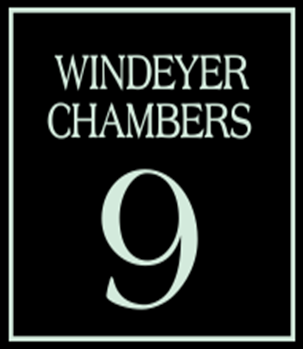 Insolvency Law
6. Liquidator Examinations
Walton v ACN 004 410 833 Limited (formerly Arrium Limited) (In Liquidation) [2022] HCA 3.
- Reference was made to the fact that ASIC or persons authorised by ASIC could apply for a summons under s 596A in the furtherance of ASIC’s statutory duties, something the appellants submitted may ultimately confer no benefit on a company, its creditors, or its contributories.
- A line of intermediate appellate decisions held that the examination power can only be used for a purpose which benefits the company, its creditors or contributories: e.g. Re Excel (1994) 52 FCR
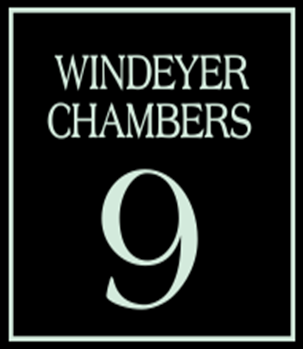 Insolvency Law
6. Liquidator Examinations
Walton v ACN 004 410 833 Limited (formerly Arrium Limited) (In Liquidation) [2022] HCA 3.
However, the Court observed/warned;
21 Abuses of process in connection with an application for an examination summons may take many forms. An application brought by a liquidator for an examination for the purpose of rehearsing the cross‑examination of a potentially hostile witness in pending litigation would likely be an abuse of process. Other examples may include the cross‑examination of a person to destroy their credit and to obtain de facto discovery when an order for discovery has been refused. In these examples, 
the applicant is seeking a forensic advantage not otherwise available by
ordinary pre‑trial processes where the legislative purpose is not advanced.
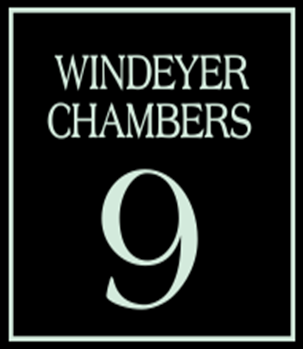 Insolvency Laws
7. High Court – Asset based lending and Accountants/Solicitors Certificates

STUBBINGS v JAMS 2 PTY LTD & ORS [2022] HCA 6  
Summary:  The respondents were in the business of asset based lending. Their system of lending operated on the basis that potential borrowers, such as the appellant, would meet with an intermediary working with a law firm.
The High Court held that the respondents had acted unconscionably contrary to equitable principle. It was not in dispute that the appellant suffered from a special disadvantage, because of his poor financial literacy, inability to understand the nature and risks of the transactions, and bleak financial circumstances. The respondents' agent had sufficient appreciation of the appellant's vulnerability and the likelihood that loss would be suffered. A finding of actual knowledge was not essential to the appellant's case for relief. The dangerous nature of the loan, obvious to the agent but not the appellant, was sufficient to establish that the agent had exploited the appellant's vulnerability contrary to good conscience. It was open to the primary judge to infer that the certificates were mere "window dressing", so that they could not negate the agent's actual appreciation of the dangerous nature of the loans and the appellant's vulnerability. It was therefore unconscionable for the respondents to insist upon their rights under the mortgages.
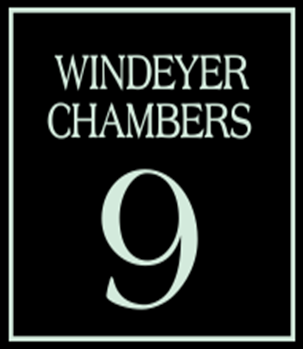 Insolvency Laws
7. High Court – Asset based lending and Accountants/Solicitors Certificates

STUBBINGS v JAMS 2 PTY LTD & ORS [2022] HCA 6  

98 The primary judge found that the solicitor had developed a "system of conduct" whereby such enquiries would not need to be made. It was found at first instance, however, that this system rendered the solicitor wilfully blind and that the failure to make enquiries constituted unconscionable conduct[129]. The Court of Appeal agreed that there may have been a sufficient basis to conclude that it was unconscionable for the solicitor to have made no enquiries "in all the circumstances"[130]. But the Court of Appeal decided, nonetheless, that the receipt of two certificates, from an independent solicitor and an independent accountant, ensured that the solicitor was not wilfully blind.
9
9 For the reasons set out below, and with respect, that conclusion was mistaken. It follows that equity must deny the respondents the remedy of possession over the appellant's home.
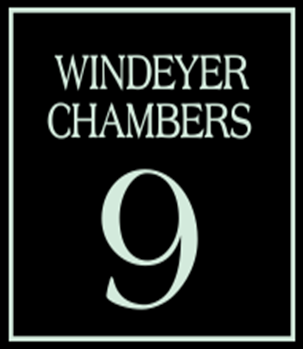 Insolvency Laws
7. High Court – Asset based lending and Accountants/Solicitors Certificates

STUBBINGS v JAMS 2 PTY LTD & ORS [2022] HCA 6  
74 The certificate of independent financial advice, to be signed by an accountant, stated that advice had been given to the borrower entirely independently of the guarantor. The certificate was addressed to the lenders in respect of the debenture charge granted by the borrower (the company). It contained no substantive information about the borrower, the guarantor or the transaction. The certificate did not require the accountant to sight any financial documents. Neither certificate suggested that the guarantor had turned their attention to or had had their attention drawn to the financial consequences for them.
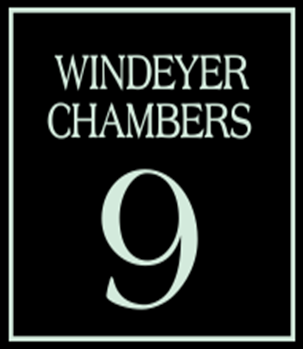 Insolvency Laws
7. High Court – Asset based lending and Accountants/Solicitors Certificates

STUBBINGS v JAMS 2 PTY LTD & ORS [2022] HCA 6  
93 The certificate of independent legal advice did not state that Mr Stubbings had received financial advice. The certificate of independent financial advice stated that advice had been given to VBC, independently of any guarantor, in relation to the debenture charge to be executed by it. It did not require the accountant to sight any financial documents. It did not refer to the mortgage security. Neither certificate stated that Mr Stubbings had been given any financial advice as guarantor. Neither certificate stated that Mr Stubbings had turned his attention to or had had his attention drawn to the improvidence of the transaction and the inevitable and disastrous consequences for him. The completed certificates contained no information regarding the "business", VBC's or Mr Stubbings' financial position, the substance of the advice given or the purpose of the borrowing except for the handwritten words "Set up & Expand the business".
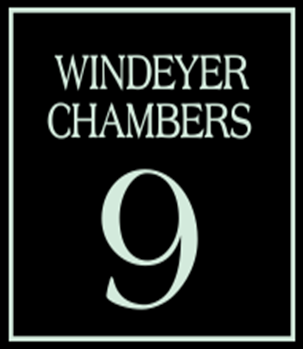 Insolvency Laws
7. High Court – Asset based lending and Accountants/Solicitors Certificates

STUBBINGS v JAMS 2 PTY LTD & ORS [2022] HCA 6  

94 In the circumstances, the lenders' conduct (through Mr Jeruzalski) amounted to unconscientious taking advantage of Mr Stubbings' special disadvantage[124] – there was a "lack of assistance or explanation where assistance or explanation [was] necessary"[125]. The lenders are fixed with the knowledge that they deliberately avoided, including that Mr Stubbings was effectively unemployed, had no regular income and fundamentally misunderstood the transaction[126]. In all the circumstances, the lenders' conduct in respect of Mr Stubbings was unconscionable contrary to the prohibition in s 12CB of the ASIC Act and unconscionable in equity.
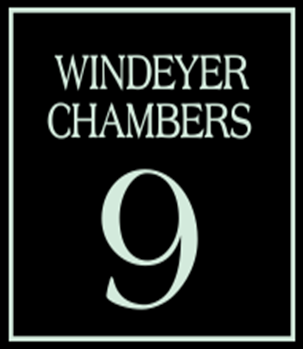 Insolvency Laws
8. Phoenix Companies – Accountants and solicitor’s role


588GAA of the Corporations Act
Object of this Subdivision

The object of this Subdivision is to deter the practice (which may form part of the activity sometimes called phoenixing) of disposing of a company's assets to avoid the company's obligations to its creditors.
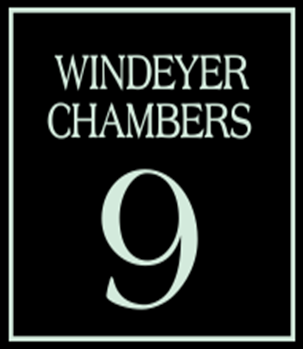 Insolvency Laws
8. Phoenix Companies – Accountants and solicitor’s role
Treasury Laws Amendment (Combating Illegal Phoenixing) Act 2020
“enable the ASIC to make Orders to recover, for the benefit of a company's creditors, company property disposed of or benefits received under a voidable creditor-defeating disposition”

https://asic.gov.au/for-finance-professionals/registered-liquidators/your-ongoing-obligations-as-a-registered-liquidator/asic-orders-about-creditor-defeating-dispositions/ 

Information Sheet 261 (INFO 261), issued in October 2021.
ASIC orders about creditor-defeating dispositions: Template request form
Q9. What was the conduct of the person against whom you are requesting an order about the creditor-defeating disposition? (s588FGAA(5)(b)

https://view.officeapps.live.com/op/view.aspx?src=https%3A%2F%2Fdownload.asic.gov.au%2Fmedia%2Fms2bxh1n%2Finfo261-template-request-form-published-8-october-2021.docx&wdOrigin=BROWSELINK
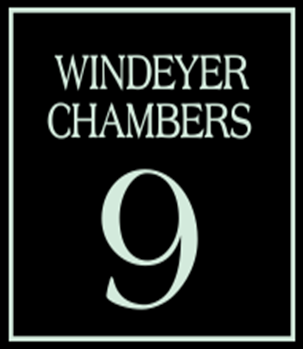 Insolvency Laws
8. Phoenix Companies – Accountants and solicitor’s role
Compare to;

BANKRUPTCY ACT 1966 - SECT 139ZQ
             (1)  If a person has received any money  … as a result of a transaction that is void against the trustee of a bankrupt under Division 3, the Official Receiver:
… may require the person, by written notice given to the person, to pay to the trustee an amount equal to whichever of the following is applicable:
… the money or the value of the property received.

Personal Insolvency Regulator Newsletter - December 2021
Section 139ZQ notice evidence for a section 121 claim
https://www.afsa.gov.au/about-us/newsroom/december-21-pir/section-139zq-notice-evidence-section-121-claim
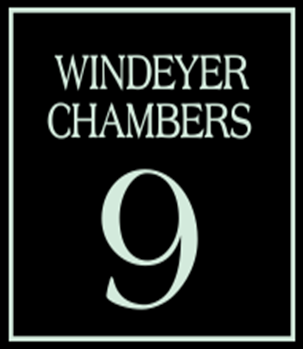 Insolvency Laws
8. Phoenix Companies – Accountants and solicitor’s role

Corporations Act; Section 588FDB “Creditor-defeating disposition”

A disposition of property of a company is a creditor-defeating
disposition if: 
(a) the consideration payable to the company
for the disposition was less than the lesser of the following at the time
the relevant agreement … was made ... :
the market value of the property;
the best price that was reasonably obtainable for the property, having regard to the circumstances existing at that time; and …
(b)  the disposition has the effect of:
                              (i)  preventing the property from becoming available for the benefit of the company's creditors in the winding-up of the company; or
                             (ii)  hindering, or significantly delaying, the process of making the property available for the benefit of the company's creditors in the winding-up
of the company.
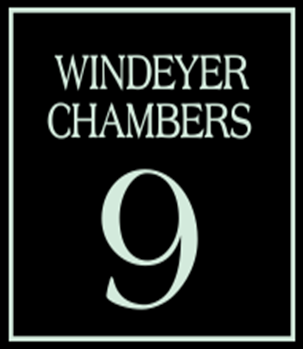 Insolvency Laws
8. Phoenix Companies – Accountants and solicitor’s role
Corporations Act; 588GAC 
“Procuring creditor‑defeating disposition”
(1)  A person must not engage in conduct of 
procuring, inciting, inducing or encouraging the making by a company of a disposition of property that results in the company making the disposition of the property …, if:
                              (i)  the company is insolvent;
                             (ii)  the company becomes insolvent because of the disposition or a number of dispositions made at the time of the disposition;
                            (iii)  less than 12 months after the disposition, the start of an external administration (as defined in Schedule 2) of the company occurs as a direct or indirect result of the disposition;
                            (iv)  less than 12 months after the disposition, the company ceases to carry on business altogether as a direct or indirect result of the disposition; … 

Note 1:       Failure to comply with this subsection is an offence: see subsection 1311(1).
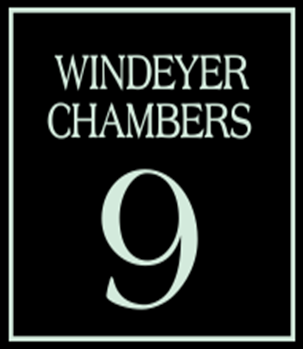 Insolvency Laws
8. Phoenix Companies – Accountants and solicitor’s role
McDonald and Anor v Hanselmann, Matter No 3480/97 [1998] NSWSC 171, Young J.
Followed in Campbell Street Theatre Pty Ltd (receiver and manager appointed) (in liquidation) & Ors v Commercial Mortgage Trade Pty Ltd & Anor [2012] NSWSC 669 (19 June 2012)

“Value is not a matter which is to be decided in a vacuum. Value usually is associated with a person. The pure concept of value is, of course, what a reasonable objective person would pay for the property rather than lose it, but very often property will have a special value to a person because of factors unique to that person. …
Again, when one is looking at a company on the verge of liquidation, one bears in mind the words Shakespeare attributed to Richard the Third "A horse! A horse! My kingdom for a horse!".”

Shakespeare; "The first thing we do, let's kill all the lawyers“
Henry VI, Part 2, Act IV, Scene 2
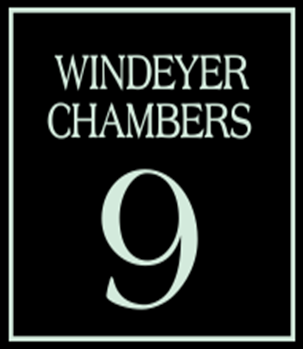 Insolvency Laws
9. Untrustworthy Advisors (UA)

Strengthen detection and referral of UA activity
To improve the detection of UA activity, the government is considering requirements for the collection of information about pre insolvency advisors and advice by requiring that:
•	bankrupts disclose details of advisors who have provided pre-insolvency advice to them
•	registered trustees make preliminary enquiries about pre insolvency advice a bankrupt has received, and 
•	registered trustees provide information about these enquiries to the Inspector General in certain circumstances.

Jan 2022; Possible reforms to the Bankruptcy system; Attorney General’s Dept
https://consultations.ag.gov.au/legal-system/bankruptcy-system-possible-reforms/
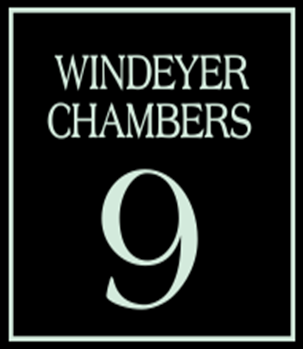 Insolvency Laws
9. Untrustworthy Advisors
Strengthen detection and referral of UA activity

The government is considering adding to existing Bankruptcy Act offences to make it an offence to advise, instruct, assist or counsel any person to commit or attempt to commit the existing offences. It is expected that these offences will generally contain fault elements of intention or knowledge such as:
•	subsection 263(1) of the Bankruptcy Act – concealing a bankrupt’s property with the intent to defraud creditors
•	subsection 267(2) of the Bankruptcy Act – making a false declaration or statement which the person knows to be false, and
•	subsection 268(3) of the Bankruptcy Act – making a false representation or committing any fraud when executing a personal insolvency agreement with the intention of obtaining the consent of creditors.

Statement of Affairs Form; on line only
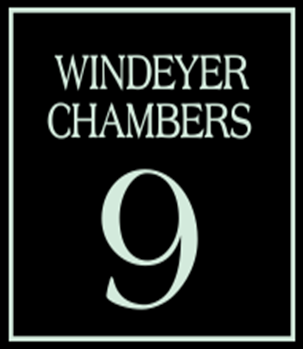 Insolvency Laws
10. Director Resignations
From 18 February 2021 the effectiveness of a director’s resignation will be dependent on when he/she lodges the resignation form with ASIC. 
If it is lodged over 28 days after the resignation, then the date of lodgement is the date of resignation. 
Any resignation of a director of a company does not take effect if, on the date of that resignation, the company does not otherwise have at least one other director.  Furthermore, any resolution purporting to remove a director, in circumstances where there is no other director available, will be void (section 203CA).
Guide; Resigning or removing a company director | ASIC - Australian Securities and Investments Commission
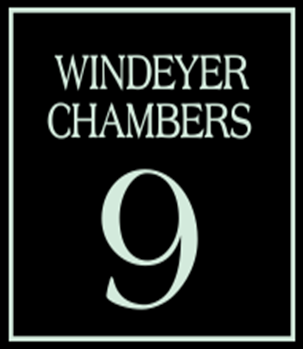 Insolvency Laws
10. Director Resignations
CORPORATIONS ACT 2001 - SECT 203AA
Resignation of directors--when resignation takes effect
(1)  A person's resignation as a director of a company takes effect on:
(a)  if, within 28 days after the day the person stopped being a director of the company, ASIC is notified of that fact under subsection 205A(1) or 205B(5)--the day the person stopped being a director of the company; or
(b)  in any other case--the day written notice is lodged with ASIC stating that the person has stopped being a director of the company.
 
(2) (c) the application is made in accordance with subsection (5) 
… ASIC or the Court may fix the resignation day
as the day the person's resignation takes effect.
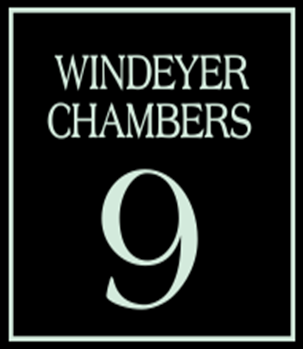 Insolvency Laws
10. Director’s Resignations
CORPORATIONS ACT 2001 - SECT 203AA
Resignation of directors--when resignation takes effect
(5)  For the purposes of paragraph (2)(c), the application:
(a)  if made to ASIC--must:
(i)  be made within 56 days after the day the person stopped being a director of the company; and
(ii)  be lodged in the prescribed form; or

(b)  if made to the Court--must be made within either:
(i)  12 months after the day the person stopped being a director of the company; or
(ii)  such longer period as the Court allows.
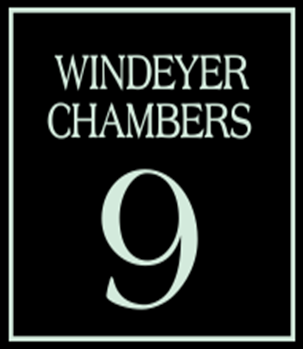 Insolvency Laws
11. Director Penalty Notices
If the unpaid amount of PAYG withholding, or super guarantee charge (SGC) obligations, or net GST is reported within three months of the due date, the penalty can be remitted by one of the following:
paying the debt
appointing an administrator or small business restructuring practitioner
the company begins to be wound up.

If the unpaid amount is reported more than three months after the due date, the only way to remit the penalty is to pay the debt.

Entering into an Arrangement with the ATO is not an action which complies with a DPN.
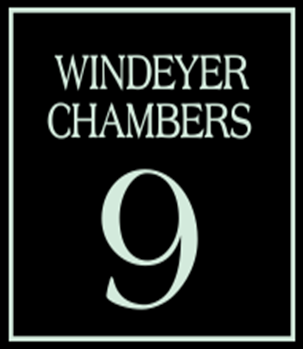 Insolvency Law
12. Conflicts of Interest
“Where proceedings commenced to remove current liquidators – where 99.93% of creditors by value consent to appointment – where remaining creditors were notified but did not appear – application for approval of entry into funding and indemnity agreements – where liquidators otherwise unfunded – where difficulty in otherwise securing funding – where liquidators consider that potential viable claims exist against plaintiff and his associated entities”
The Court explained that concerns about any alleged conflict in investigating potential misconduct allegations against the receivers, whilst being funded by the receivers’ appointor, could be dismissed by appointing special purpose liquidators.
Canavan v ICRA Rolleston Pty Ltd (Receivers and Managers Appointed) (in liquidation) (No 2) [2022] FCA 137 

“It is not just a conflict of interest but of interest and duty – the duty aspect is fundamental. … The appointment of a special purpose liquidator or investigating liquidator was not intended to overcome a clear breach of duty arising from a conflict of interest” … INO
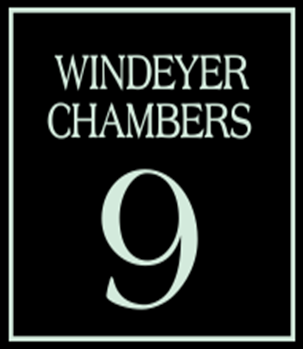 Insolvency Law
12. Conflicts of Interest
36 It was submitted, and I accept, that conflicts of this kind are not new and that the courts have typically addressed such conflicts in one of three ways:[20]
(1) by appointing a  special purpose liquidator  to determine the issue that has created the conflict (and only that issue);
(2) by removing the liquidator affected by the conflict from one or more of the companies concerned and appointing a new liquidator in their place; or
(3) by a direction to the conflicted liquidator pursuant to s 90-15 of the Insolvency Practice Schedule or the inherent jurisdiction of the Court that they would be justified in performing an act which would or may otherwise involve a conflict, such as admitting or rejecting a contentious proof. 

37 I accept the submissions made on behalf of the BBYN Liquidators and BBYL Liquidators that the third course above is the preferable course in this case for the following reasons.

[20] See In the matter of Bestjet Travel Pty Ltd (in liq) [2020] FCA 1881 at [4] and the authorities there referred to.
In the matter of BBY Limited (Receivers & Managers Appointed) (In Liquidation) [2021] NSWSC 1514 (25 November 2021)
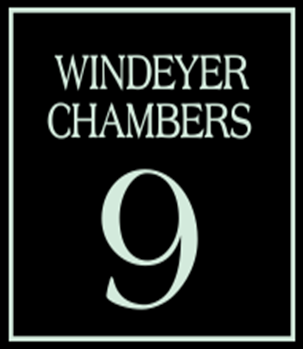 Insolvency Law
12. Conflicts of Interest
DIRRI, by ARITA
A.	Circumstances of appointment
How I was referred this appointment
Did I meet with the company, the directors or their advisers before I was appointed?
☐  Yes   ☐  No
I had the following meetings [OR if interactions other than meetings explain that] with the Company, directors [including names] and its advisors during [insert time period]:
•	[set out details of meetings or other interactions]
These [meetings/phonecalls/emails] were for the purposes of:
•	[Explain relevant issues discussed having regards to the limitations imposed under the COPP: Insolvency Services in respect of pre-appointment advice].
I received remuneration of [insert value] OR no remuneration for this advice.
In my opinion, this/these meeting(s) does/do not result in a conflict of interest or duty for the reasons:
•	[provide here
I have provided no other information or advice to [CompanyName][, its directors and its advisors] prior to my appointment beyond that outlined in this DIRRI.
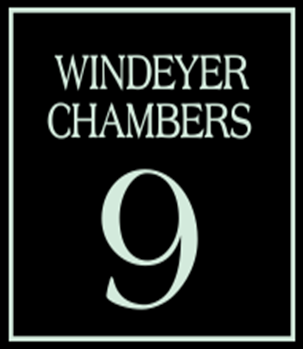 Insolvency Law
13. Director Related Transactions
588FDA Unreasonable director-related transactions
             (1)  A transaction of a company is an unreasonable director-related transaction of the company if, and only if:
                     (a)  the transaction is … (e.g. a payment)
                     (b)  the payment, disposition or issue is, or is to be, made to:
                              (i)  a director of the company; or
                             (ii)  a close associate of a director of the company; or
                            (iii)  a person on behalf of, or for the benefit of, a person mentioned in subparagraph (i) or (ii); and
                     (c)  it may be expected that a reasonable person in the company's circumstances would not have entered into the transaction, having regard to:
                              (i)  the benefits (if any) to the company of entering into the transaction; and  (ii)  the detriment to the company of entering into the transaction; and                        (iii)  the respective benefits to other parties to the transaction of entering into it;
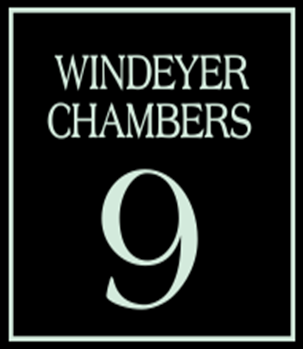 Insolvency Law
13. Director Related Transactions
588FE Voidable transactions
             (6A)  The transaction is voidable if:
                     (a)  it is an unreasonable director-related transaction of the company; and
                     (b)  it was entered into, or an act was done for the purposes of giving effect to it:
                              (i)  during the 4 years ending on the relation-back day; or
                             (ii)  after that day but on or before the day when the winding up began.

588FDA Unreasonable director-related transactions
 (3)  A transaction may be an unreasonable director-related transaction because of subsection (1):                     (a)  whether or not a creditor of the company is a party to the transaction; and
                     (b)  even if the transaction is given effect to, or is required to be given effect to, because of an order of an Australian court or a direction by an agency.

No Insolvency test
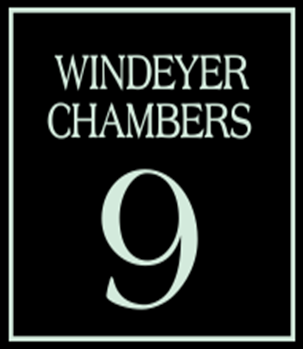 Insolvency Law
13. Director Related Transactions

The Judge refused the application to extend the time to commence unreasonable director-related and uncommercial transaction proceedings against the Director
The Director relied, in part, on a letter from the Liquidator…

“The statement “… we already have a good barrister briefed to prepare the claim and that claim should be ready to file against you and Rachel well before 30 June 2021” is at odds with the suggestion that the applicant could not have commenced a proceeding within time”.
Baskerville v Baskerville & Ors [2021] QSC 292
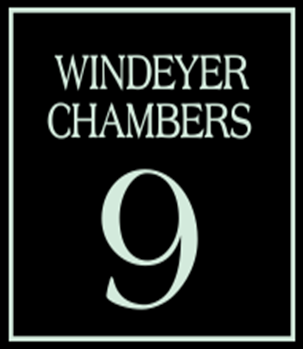 Insolvency Law
13. Director Related Transactions

The Judge refused the application to extend the time to commence unreasonable director-related and uncommercial transaction proceedings against the Director
The Director relied, in part, on a letter from the Liquidator…

“The statement “… we already have a good barrister briefed to prepare the claim and that claim should be ready to file against you and Rachel well before 30 June 2021” is at odds with the suggestion that the applicant could not have commenced a proceeding within time”.
Baskerville v Baskerville & Ors [2021] QSC 292
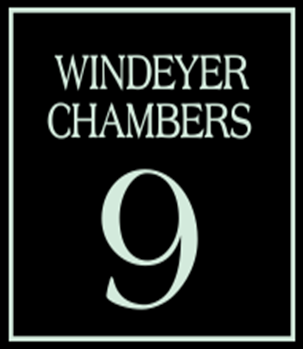 Insolvency Law
13. Director Related Transactions

450 In the Liquidator’s Examination, Mr Vartuli said that, nonetheless, he for some reason backdated the write offs to the dates that appear in the General Ledger.
451 Despite Mr Vartuli’s evidence, and despite the fact that Mr Yazbek and Mr Sweeney had admitted in their List Response that the Shareholders’ Loans were “written off on or about 6 February 2017”, in closing submissions it was submitted on their behalf:
“While the assertions of the write offs suggest that they took place around the time of the 6 February 2017, the general ledger of Atlas in fact shows that the write offs took place between 1 and 11 November 2016.”

Fitz Jersey Pty Ltd v Atlas Construction Group Pty Ltd (in liq); [2021] NSWSC 1692 (22 December 2021)
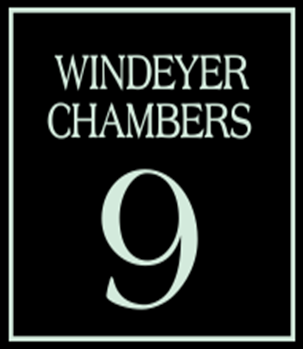 Insolvency Law
13. Director Related Transactions
1242 The loans were written off. That is, they were forgiven.
1243 Fitz Jersey contends that the writing off of the Shareholders’ Loans was an unreasonable director-related transaction for the purposes of s 588FDA of the Corporations Act.
1250 …
(a) there was no benefit to Atlas in entering into the transaction (it was in substance a gift made by Atlas to the shareholders);
(b) there was a detriment to Atlas as a result of the transaction as it lost a chose in action against Kebzay and Sweenham of $449,085 for Kebzay and $6,000 for Sweenham; and
(c) there was an obvious, and corresponding, benefit to Kebzay and Sweenham.
1251 In those circumstances, I am satisfied that a reasonable person in Atlas’s position would not have written off the loans and that, accordingly, they were unreasonable director-related transactions for the purposes of  s 588FDA  of the Corporations Act.


Fitz Jersey Pty Ltd v Atlas Construction Group Pty Ltd (in liq); [2021] NSWSC 1692 (22 December 2021)
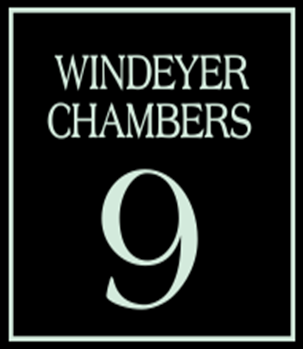 Insolvency Laws
14. Other changes;  

Tax losses

2020 loss $100,000
2021 profit $100,00
Retained Earning $NIL

2020 profit $100,000
2020 tax $25,000
2021 loss $100,000
Retained earnings ($25,000)
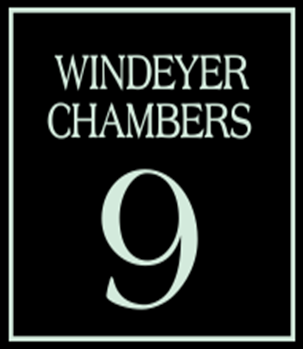 Insolvency Laws
14. Other changes;  

Tax losses

Loss carry back provides a refundable tax offset that eligible corporate entities can claim:
after the end of their 2020–21, 2021–22 and 2022–23 income years
in their 2020–21, 2021–22 and 2022–23 company tax returns.

Eligible entities get the offset by choosing to carry back losses to earlier years in which there were income tax liabilities. The offset effectively represents the tax the eligible entity would save if it was able to deduct the loss in the earlier year using the loss year tax rate. As it is a refundable tax offset, it may result in a cash refund, a reduced tax liability or a reduction of a debt you owe us.
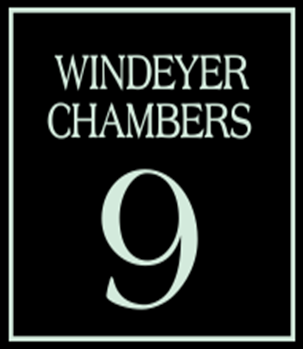 Insolvency Laws
14. Other changes;  

Treasury Laws Amendment (2021 Measures No. 1) Act 2021
Corporations Act
127 (3B)  For the purposes of this section, a document is taken to have been signed by a person if:
                     (a)  a method is used to identify the person and to indicate the person’s intention to sign a copy or counterpart of the document; and
                     (b)  the copy or counterpart includes the entire contents of the document; and
                     (c)  the method used was either:
                              (i)  as reliable as appropriate for the purpose for which the document was generated or communicated, in light of all the circumstances, including any relevant agreement; or
                             (ii)  proven in fact to have fulfilled the functions described in paragraph (a), by itself or together with further evidence.
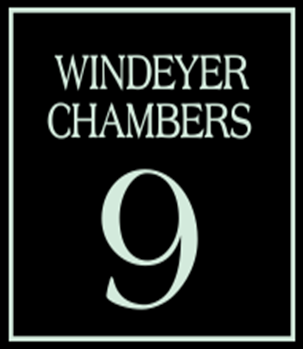 Insolvency Laws
14. Other changes; director ID Numbers

The compulsory director ID numbers, requiring directors to apply for a director ID number (DIN) to prevent the use of false identities, starts from 1 November 2021

- New directors appointed for the first time between 1 November 2021 and 4 April 2022 must apply within 28 days of their appointment.
- From 5 April 2022, intending new directors must apply before being appointed.
- Directors appointed before 1 November 2021 have until 30 November 2022 to apply.

“ASIC is responsible for enforcing director ID offences set out in the Corporations Act 2001. It is a criminal offence if you do not apply on time.”
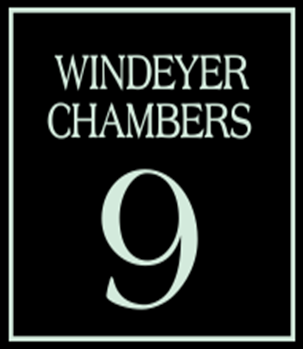 Insolvency Laws
14. Other changes;  AAT for tax disputes 

As part of the 2021-22 Budget, the Morrison Government will allow small businesses to apply to the Administrative Appeals Tribunal (AAT) to pause or modify ATO debt recovery actions where the debt is being disputed in the AAT.

Specifically, the changes will allow the Small Business Taxation Division of the AAT to pause or modify any ATO debt recovery actions, such as garnishee notices and the recovery of General Interest Charge or related penalties until the underlying dispute is resolved by the AAT.

While the change is expected to result in a small decrease in payments to
the government, the budget papers say this figure can’t be quantified.
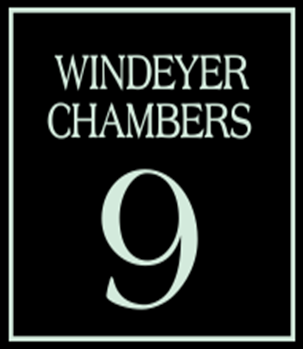 Insolvency Laws
13. Other changes, proposals, trends and cases 
“12 Month Bankruptcy”

Exclude eligibility for one-year bankruptcy in certain circumstances
The government is considering excluding bankrupts from one-year bankruptcy who, in the previous 10 years, have:
•	been bankrupt
•	been banned as a director
•	had a bankruptcy extended through an objection to discharge, or
•	have been convicted of certain offences.

Jan 2022; Possible reforms to the Bankruptcy system; Attorney General’s Dept
https://consultations.ag.gov.au/legal-system/bankruptcy-system-possible-reforms/
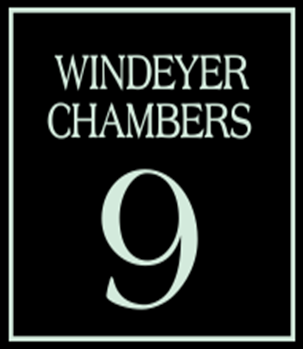 Insolvency Laws
14. Other changes, proposals, trends and cases 

Actual Income Threshold Amount (AITA), Bankruptcy Act

Over this amount, half of any income you get goes towards repaying creditors. The applicable threshold depends on how many dependants you have.
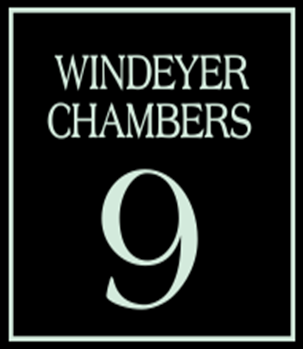